✠VUI HỌC KINH THÁNH✠
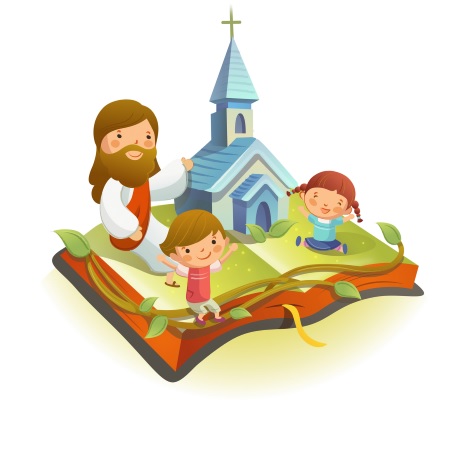 ĐÁP LẠI
TIẾNG CHÚA
CHÚA NHẬT V THƯỜNG NIÊN C
✠ KHỞI ĐẦU TIN MỪNG CHÚA GIÊ-SU KI-TÔ 
THEO THÁNH LU-CA ✠
Khi ấy, Đức Giê-su đang đứng ở bờ hồ Ghen-nê-xa-rét, dân chúng chen lấn nhau đến gần Người để nghe lời Thiên Chúa.
Người thấy hai chiếc thuyền đậu dọc bờ hồ, còn những người đánh cá thì đã ra khỏi thuyền và đang giặt lưới.
Đức Giê-su xuống một chiếc thuyền, thuyền đó của ông Si-môn, và Người xin ông chèo thuyền ra xa bờ một chút.
Rồi Người ngồi xuống, và từ trên thuyền Người giảng dạy đám đông.
Giảng xong, Người bảo ông Si-môn : “Chèo ra chỗ nước sâu mà thả lưới bắt cá.”
Ông Si-môn đáp : “Thưa Thầy, chúng tôi đã vất vả suốt đêm mà không bắt được gì cả.
Nhưng vâng lời Thầy, tôi sẽ thả lưới.” Họ đã làm như vậy, và bắt được rất nhiều cá, đến nỗi hầu như rách cả lưới.
Họ làm hiệu cho các bạn chài trên chiếc thuyền kia đến giúp. Những người này tới, và họ đã đổ lên được hai thuyền đầy cá, đến gần chìm.
Thấy vậy, ông Si-môn Phê-rô sấp mặt dưới chân Đức Giê-su và nói: “Lạy Chúa, xin tránh xa con, vì con là kẻ tội lỗi !”
Quả vậy, thấy mẻ cá vừa bắt được, ông Si-môn và tất cả những người có mặt ở đó với ông đều kinh ngạc.
Cả hai người con ông Dê-bê-đê, là Gia-cô-bê và Gio-an, bạn chài với ông Si-môn, cũng kinh ngạc như vậy.
Bấy giờ Đức Giê-su bảo ông Si-môn : “Đừng sợ, từ nay anh sẽ là người thu phục người ta.
Thế là họ đưa thuyền vào bờ, rồi bỏ hết mọi sự mà theo Người. ĐÓ LÀ LỜI CHÚA
HÃY
TÌM
KIẾM
NƯỚC
CHÚA
TRƯỚC
MỌI
SỰ
NGƯỜI
SẼ
LO
CHO
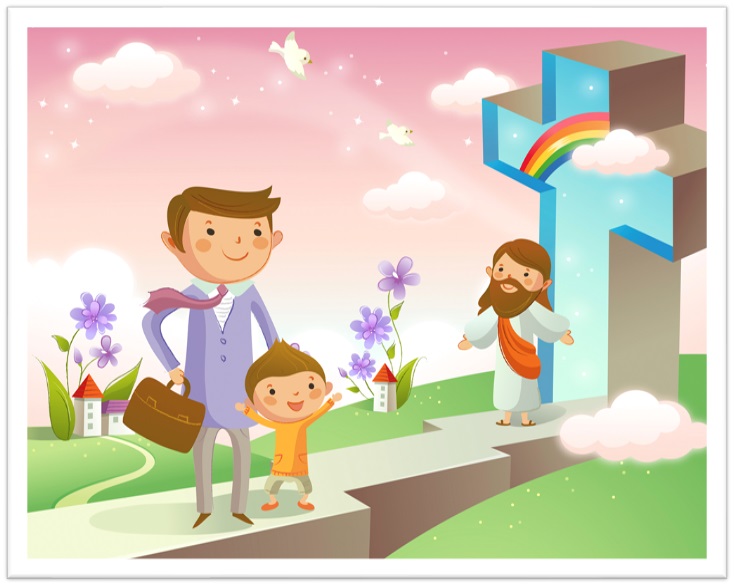 TÌM Ô CHỮ
1
HÀNG
 DỌC
2
3
4
5
6
7
8
3. BỐN ÔNG ĐƯA THUYỀN VÀO BỜ, RỒI BỎ HẾT MỌI SỰ MÀ LÀM GÌ ?
2. ĐỨC GIÊ-SU TRUYỀN CHO ÔNG SI-MON 
TỪ NAY SẼ LÀ NGƯỜI LÀM GÌ NGƯỜI TA ?
4. ĐỨC GIÊ-SU THẤY HAI CHIÊC THUYỀN ĐẬU Ở ĐÂU ?
1. ÔNG SI-MON PHÊ-RÔ SẤP MẶT DƯỚI CHÂN ĐỨC GIÊ-SU VÀ NHẬN MÌNH LÀ AI?
6. ĐỨC GIÊ-SU BẢO ÔNG SI-MON CHÈO RA ĐÂU MÀ THẢ LƯỚI ?
7. ÔNG SI-MON ĐÃ NÓI VỚI ĐỨC GIÊSU LÀ CÁC ÔNG ĐÃ VẤT VẢ BAO LÂU MÀ KHÔNG BẮT ĐƯỢC CÁ ?
5. VÂNG LỜI ĐỨC GIÊ-SU, CÁC ÔNG THẢ LƯỚI VÀ BẮT ĐƯỢC RẤT NHIỀU CÁ, ĐẾN NỖI HẦU NHƯ LÀM SAO?
8. CÁC ÔNG THẢ LƯỚI VÀ BẮT ĐƯỢC SỐ LƯỢNG CÁ ĐỔ ĐẦY CÁI GÌ?
Học với Giê-su - Học cùng Giê-su
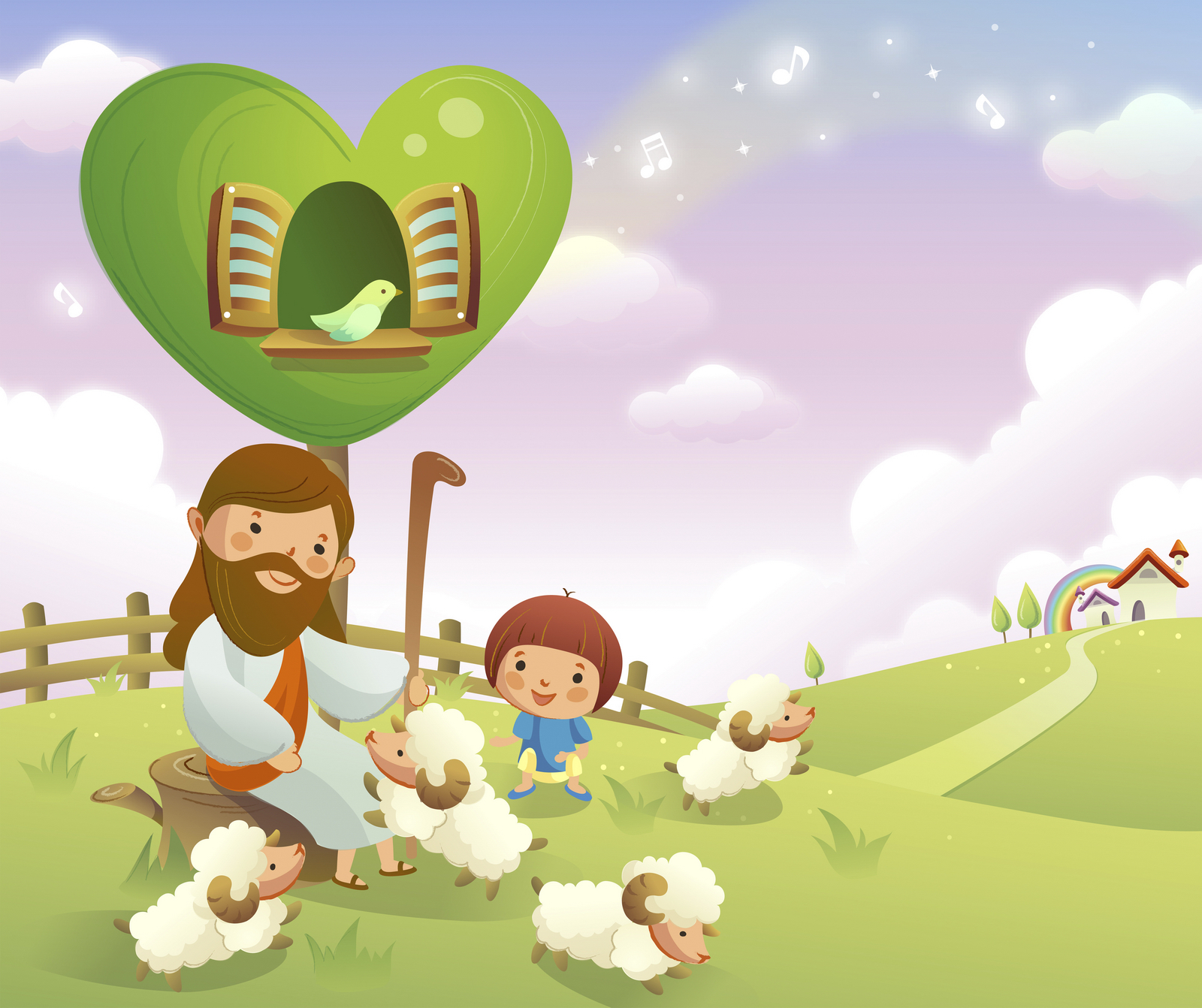 TRẮC NGHIỆM
1. ĐỨC GIÊ-SU NGỒI TRÊN THUYỀN CỦA AI ĐỂ GIẢNG DẠY DÂN CHÚNG ?
C
A
B
D
Ông Tôma
Ông Gioan
Ông Simon
Ông Giacôbê
A
Ông Simon
Đáp án
2. SAU KHI GIẢNG DẠY XONG,
ĐỨC GIÊ-SU BẢO ÔNG SIMON ĐIỀU GÌ ?
C
A
B
D
Con thật hạnh phúc vì được Chúa Cha mạc khải cho
Con hãy đi theo Thầy
Con hãy tin Thầy
Chèo ra chỗ nước sâu mà thả lưới bắt cá
Chèo ra chỗ nước sâu mà thả lưới bắt cá
B
Đáp án
3. KHI NGHE ĐỨC GIÊ-SU NÓI, ÔNG SIMON ĐÃ NÓI GÌ ?
C
A
B
D
Vâng lời Thầy, tôi sẽ thả lưới
Thầy đi đâu con cũng theo Thầy
Thầy là Đấng Kitô, con Thiên Chúa hằng sống
Thầy biết con yêu mến Thầy
Vâng lời Thầy, tôi sẽ thả lưới
D
Đáp án
4. KHI CHỨNG KIẾN PHÉP LẠ LƯỚI ĐẦY CÁ, ÔNG SIMON ĐÃ CÓ HÀNH ĐỘNG GÌ ?
C
A
B
D
Giơ 2 tay lên tạ ơn Thiên Chúa
Sấp mặt dưới chân Đức Giê-su
Chạy tới ôm chân Đức Giê-su
Quỳ xuống cầu nguyện
Sấp mặt dưới chân Đức Giê-su
C
Đáp án
5. KHI CHỨNG KIẾN PHÉP LẠ LƯỚI ĐẦY CÁ, NHỮNG NGƯỜI HIỆN DIỆN VỚI ÔNG SIMON CÓ THÁI ĐỘ GÌ ?
C
A
B
D
Kinh ngạc
Lo lắng
Bối rối
Vui mừng
Kinh ngạc
D
Đáp án
THIẾU NHI YÊU CHÚA
EM ĐÁP LẠI TIẾNG MỜI GỌI CỦA CHÚA NHƯ THẾ NÀO